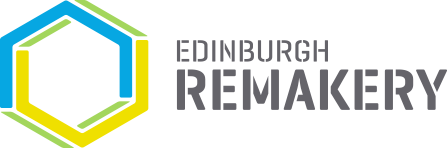 Edinburgh University
Resource Efficiency Workshop 
18.07.18
About Edinburgh Remakery
Launched in 2011 as Remade in Edinburgh 
Key charitable aims to reduce waste through repair and reuse services and education, and to support most vulnerable in our communities through redistribution 
Edinburgh Remakery opened in 2016 as a repair and reuse hub for Leith and Edinburgh 
Houses our retail social enterprise activities including IT and electronics sales and repair, furniture sales and repair and workshops and events
Part of Zero Waste Leith, a Zero Waste Scotland Zero waste town initiative delivering free repair surgeries in house and on an outreach basis to community groups 
Key partnerships with Edinburgh University for computer reuse, CHAI and City of Edinburgh Council for furniture reuse, and community groups and charities for training and employability opportunities 
We want to revive a culture of repair and reuse across Edinburgh and contribute to waste reduction significantly through repair, reuse and redistribution
Highlights from last year
We engaged a total of 41,475 people in our charitable activities through our retail social enterprise, repair surgeries, workshops, 1:1 appointments, external training programmes, and volunteering
Culture of Re-use
We directly diverted 91 tonnes of waste from landfill via our partnerships with CHAI, Edinburgh University, and City of Edinburgh Council through donation of unwanted and broken IT equipment, furniture, and white goods.  These items were repaired and redistributed via Edinburgh Remakery and CHAI.
Culture of Repair
We extrapolated an indirect tonnage diversion of 155 tonnes through our repair training activities, campaigning, and awareness raising. We engaged 339 people across 48 weekly repair surgeries in Leith. Repair activities spanned IT, textiles and furniture, with people accessing help, advice, and equipment free of charge.
Redistributing to those in need
In 2017 Edinburgh Remakery, in partnership with CHAI and City of Edinburgh Council, redistributed 99 unwanted items to people in need. We distributed 66 items of furniture through CHAI to people living in poverty, and 33 computers via our Laptops for Refugees crowdfunded campaign.
Repair and Reuse Education
Edinburgh Remakery delivered an expanded workshop programme across a series of practical repair and reuse topics in woodwork, furniture and textiles.  236 participants attended 76 workshops over 2017, and 2018 is shaping up to show a significant increase in workshop engagements, resulting in a key area for growth
Job Creation and Volunteering
Edinburgh Remakery has engaged more than 30 volunteers across a variety of its activities including: furniture repair; I.T. repair; retail; and training. 

We continued our commitment to job creation by creating a new post in I.T. repair, recruiting a new general manager and Chief Executive, and gaining further funding for an I.T. apprentice for 2018
Edinburgh University Partnership
Partners since February 2015
We take pcs and peripherals between 3-6 years of age. 
2015: 881 items with estimated generated revenue of £10k
2016: 714 items with estimated generated revenue of £8k
2017: 1913 items with estimated generated revenue of £22k
2018: 407 items with estimated generated revenue of £5k
The revenue has allowed us to employ a second IT repair apprentice as well as fund other projects such us the "Laptops for Refugees" scheme
Also provided training in IT repair to  12 volunteers. Approximately 80% of the donated items have been reused and the rest responsibly recycled
Equipment comes to us with no Hard Disk Drive to ensure maximum data security
We collect for free and all the refurbishment process happens in the Edinburgh Remakery
We sell them locally but also UK wide and overseas. 
We are working on new partnerships and projects with EU to distribute units locally for free to those most in need
Future Plans
To create greater training and employment opportunities for those furthest from the labour market through partnership working and new trading opportunities 
To increase trading activity for Edinburgh Remakery as the go to for all things repair and reuse including more services at commercial and corporate level across public and private sectors 
To increase engagement across Edinburgh concentrating on ensuring those who are most marginalised are able to benefit from repair and reuse training and services
“It is the right time to turn the environmental problem into the urgently required socio-economic solution. 

We will only succeed if we all work together: 
Business, Government, and Society.”



Dr. Carlita Perez, Ellen MacArthur Foundation Summit 2018